REVERENCE FOR GOD’S PROMISES
JoLynn Gower
352-2458    cell 493-6151
jgower@guardingthetruth.org
1
THE FURTHER RESTORATION
Ezekiel 37:15-16 The word of the Lord came again to me saying,  "And you, son of man, take for yourself one stick and write on it, 'For Judah and for the sons of Israel, his companions'; then take another stick and write on it, 'For Joseph, the stick of Ephraim and all the house of Israel, his companions.’”
When Israel was divided into two nations after the time of Solomon, Ephraim was part of the northern kingdom and Judah was part of the southern kingdom.
Joseph’s sons were Manasseh and Ephraim
Joseph got the double portion in the blessing
2
TWELVE SONS OF JACOB
Genesis 35:22-26  Now there were twelve sons of Jacob— the sons of Leah: Reuben, Jacob's firstborn, then Simeon and Levi and Judah and Issachar and Zebulun; the sons of Rachel: Joseph and Benjamin; and the sons of Bilhah, Rachel's maid: Dan and Naphtali; and the sons of Zilpah, Leah's maid: Gad and Asher. These are the sons of Jacob who were born to him in Paddan-aram. 
Genesis 32:28  He said, "Your name shall no longer be Jacob, but Israel; for you have striven with God and with men and have prevailed.”
Israel: Yisrael: God strives
The family groups of these twelve sons became known as the Twelve Tribes of Israel
3
DOUBLE BLESSING
Genesis 48:20-22 He blessed them that day, saying, "By you Israel will pronounce blessing, saying,  'May God make you like Ephraim and Manasseh!’”  Thus he put Ephraim before Manasseh.  Then Israel said to Joseph, "Behold, I am about to die, but God will be with you, and bring you back to the land of your fathers. I give you one portion more than your brothers, which I took from the hand of the Amorite with my sword and my bow.“
In the land distribution, the Levites got no land; Joseph’s double portion is listed in the names of his sons, Manasseh and Ephraim.
4
ESTABLISHING A NATION
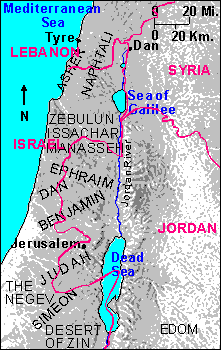 5
THE REUNION
“Then join them for yourself one to another into one stick, that they may become one in your hand.  When the sons of your people speak to you saying, 'Will you not declare to us what you mean by these?’ say to them, ‘Thus says the Lord God, behold, I will take the stick of Joseph, which is in the hand of Ephraim, and the tribes of Israel, his companions; and I will put them with it, with the stick of Judah, and make them one stick, and they will be one in My hand.’”
6
GATHERED FOR UNISON
Ezekiel 37:20-23   “The sticks on which you write will be in your hand before their eyes.  Say to them, 'Thus says the Lord God, "Behold, I will take the sons of Israel from among the nations where they have gone, and I will gather them from every side and bring them into their own land; and I will make them one nation in the land, on the mountains of Israel; and one king will be king for all of them; and they will no longer be two nations and no longer be divided into two kingdoms. They will no longer defile themselves with their idols, or their detestable things, or any of their transgressions; but I will deliver them from all their dwelling places in which they have sinned, and will cleanse them. And they will be My people, and I will be their God.”
7
THE PROCLAMATION
Ezekiel 37:24-25 “My servant David will be king over them, and they will all have one shepherd; and they will walk in My ordinances and keep My statutes and observe them.  They will live on the land that I gave to Jacob My servant, in which your fathers lived; and they will live on it, they, and their sons and their sons' sons, forever; and David My servant will be their prince forever.” 
David was from the lineage of Judah
Jesus is from the lineage of Judah
8
DAVIDIC COVENANT
2 Samuel 7:12-16  "When your days are complete and you lie down with your fathers, I will raise up your descendant after you, who will come forth from you, and I will establish his kingdom. He shall build a house for My name, and I will establish the throne of his kingdom forever.  I will be a father to him and he will be a son to Me; when he commits iniquity, I will correct him with the rod of men and the strokes of the sons of men, but My lovingkindness shall not depart from him, as I took it away from Saul, whom I removed from before you. Your house and your kingdom shall endure before Me forever; your throne shall be established forever.”
9
COVENANT OF PEACE
Ezekiel 37:26-28  "I will make a covenant of peace with them; it will be an everlasting covenant with them. And I will place them and multiply them, and will set My sanctuary in their midst forever.  My dwelling place also will be with them; and I will be their God, and they will be My people.  And the nations will know that I am the Lord who sanctifies Israel, when My sanctuary is in their midst forever.’”
Peace: shalom: safety, completeness, welfare
Dwelling place: mishkan: covering, tabernacle
10
CONFIRMATION FROM PROPHETS
Zephaniah 3:20  “At that time I will bring you in, even at the time when I gather you together;  Indeed, I will give you renown and praise among all the peoples of the earth, when I restore your fortunes before your eyes,” says the Lord.
 Zechariah 4:12-14  And I answered the second time and said to him, “What are the two olive branches which are beside the two golden pipes, which empty the golden oil from themselves?”  So he answered me, saying, "Do you not know what these are?” And I said, "No, my lord.”  Then he said, “These are the two anointed ones who are standing by the Lord of the whole earth.”
11
THE TWO WITNESSES
Revelation 11:3-6  “And I will grant authority to my two witnesses, and they will prophesy for twelve hundred and sixty days, clothed in sackcloth.  These are the two olive trees and the two lampstands that stand before the Lord of the earth.  And if anyone wants to harm them, fire flows out of their mouth and devours their enemies; so if anyone wants to harm them, he must be killed in this way. These have the power to shut up the sky, so that rain will not fall during the days of their prophesying; and they have power over the waters to turn them into blood, and to strike the earth with every plague, as often as they desire.”
12